Gaelscoil Thulach na nÓgCruinniú Cinnbliana 2016Coiste na dTuismitheoiríParents Association AGM 2016
Agenda
Mointuairiscí Cruinniú Cinnbhliana 2015 (Minutes)
Parents Association Review
Membership of Parents Association Committee
Activities 2015/2016
Finances 2015/2016
School Treasurer – Declan Alyward
Topics raised by parents
Mairín Ní Chonaire
Chair of School Board – Séamus Kavanagh
School Update – Séan Ó Laimhín
Role of Parents Association Committee (PAC)
Through the PAC, parents/guardians work together for the best possible education of our children.

The PAC works with the Principal, Staff and the Board of Management to build effective partnership between home & school.

Act as a forum for discussion on aspects of school life on behalf of the parent body. 

Every family is a member of the Parents Association.
Current Committee
Caroline O’Hara – Cathaoirleach
Trinda Duffy – Runaí
Bernadette O’Connor – Cisteoir
Michelle Fennell
Barbara McGinn
Michael Lawlor
Laura Noonan
Siobhan Murphy
Janice Dunwoody
Stuart Montgomery
Ruth Tolan
Election of New Committee Members
Siobhan Murphy
Stuart Montgomery
Trevor Maher
Darren Costello
Antje Rooney
Karl Murphy
Therese McIIroy
Eimear O’Neill
Sinéad Scully
Ciara O’Gorman
NEW MEMBERS & IDEAS WELCOME
Review of Activities  2015 - 2016
Oíche Samhain Mór Siúil - Halloween Parade
Goethe Institute Deutschmobil – 13 Oct Visit
Daidí na Nollaig ar Scoil
Open day & evening for Parents  & Community in Jan 2016
Gaelscoil Féilire 2016  & Cartaí Nollaig
Zeeko – Internet Safety for Children & Parents
Events Continued……….
Lá Fhéile Pádraig - Parade 
Cóisir an Chéad Chomaoineach – First Communion Party 
Cóisir Rang Sé – 6th Class Graduation 
Gailf - Golf Classic to fund School Library
“Buy A Brick” - Postponed
Tuairisc an Cisteoir

2015 - 2016
Funds Raised
Expenditure
Bank Account Balance
What the money was spent on?
Huge thanks to all our parents and sponsors

Go Raibh Míle Maith Agaibh!
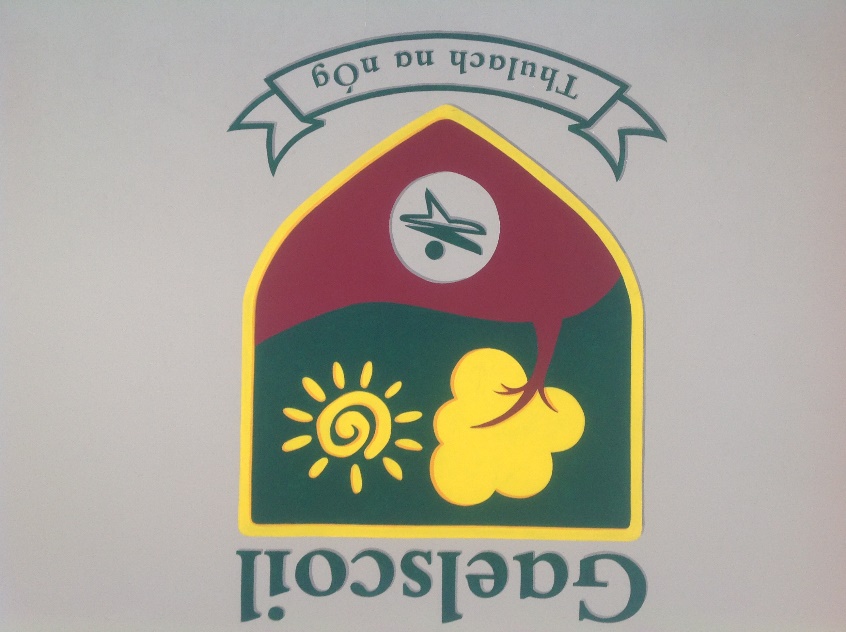 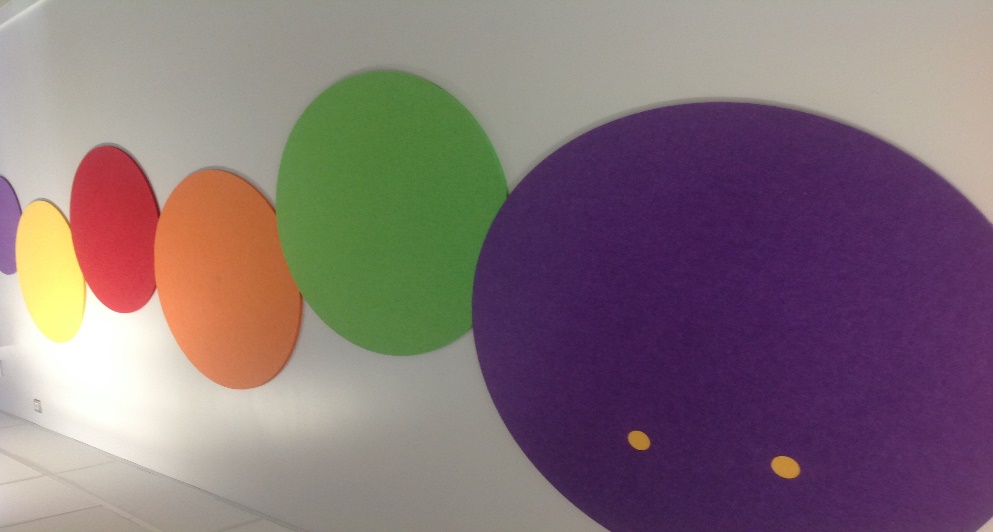 What Next?.......
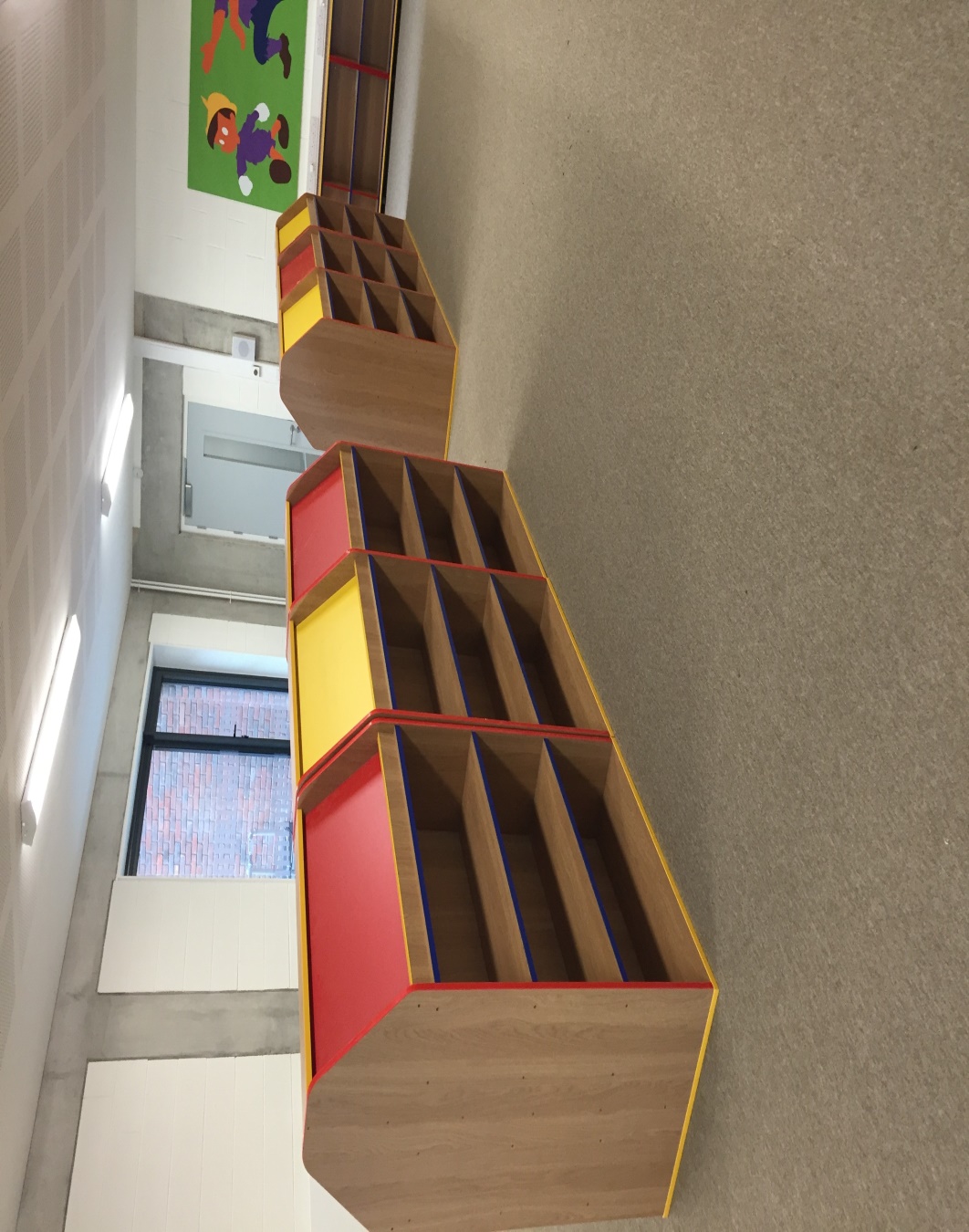 New Library by November 2016
Book Drive for books
What next?..........
Goethe Institute Deutschmobil – Introduction to German
   Coming to school 6th Oct – Rang 3/4/5 & 6
www.Goethe.de/irland
School Treasurer

 Financial Report 2015 – 2016
Declan Alyward
Cisteoir BOM
Sa Bhanc ag tús na bliana 01/09/2015
76,707,
Fáltais /  Receipts
Íocaíochtaí / Payments
-469,457
Closing Balance
7,950
Sa Bhanc ag deireadh na bliana 31/08/2016
7,950
Sreabhadh Airgid /Cash Flow
400,680
Additional Works Analysis
Topics raised by Parents
Clarify drop off procedure at school.

Rang 2 paid €75  for the book scheme  plus a further €65 on books & copies. In addition the voluntary contribution is €100. Is this 50% in the book scheme excessive? I have made comparisons with other schools and it would appear we are paying more. Why is this?

What sports teams & leagues will the school be entering this year?













Is there computer facilities in the school? If yes, how much time will students get per week?

School Procedure on facilitating  students enrolment & attendance to entrance exam to St. Peter’s Secondary Sch.
Topics raised by Parents continued……..
Is there computer facilities in the school? If yes, how much time will students get per week?

School Procedure on facilitating  students enrolment & attendance to entrance exam to St. Peter’s Secondary School.

Can the school bus facilitate varying finishing times?

Will parents get a receipt for their pupil insurance payments?
    Yes, please email name and class of child to :          
                       trindajohnson@yahoo.co.uk
Mairín Ní Chonaire
Raspberry Pi Weather Station for Schools
www.raspberrypi.org/education/weather-station/
Bank Parents needed from 3pm to 4pm once a month
No computer experience needed
Contact Múinteoir Pól for more information (Email: pol@tulach.ie)

Healthy Eating Policy

School Uniform
Letter from Chairperson Board of Management

Séamus Kavanagh
An Príomhoide

Sean Ó Laimhín
Go Raibh Maith Agat

Presentation available on website
Volunteers always needed - clipboard